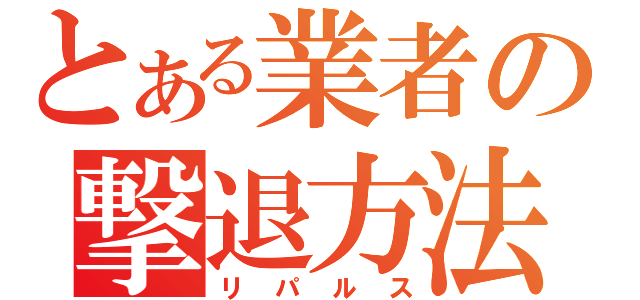 guicheng
マンションの投資話
ワンルームマンションの再賃貸
家賃収入を返済に充てるため、必要経費0
月々数百円のお小遣いアリ
ローン完済でマンションが自分のものに
生命保険付いてます
投資話としては、ひじょーに魅力的に聞こえるが……
こんなもん、考慮の対象外！！！
平成18年7月1日 人口総計(単位:千人)
総務省統計局　平成17年国勢調査結果確定人口に基づく改定数値
30年後との人口比較(単位:千人)
国立社会保障・人口問題研究所　日本の将来推計人口（平成18年12月推計）
出生：中位、死亡：中位のデータによる
生命保険の問題点
契約者の身に何かがあった場合
保険金が契約者に支払われる
ローンが残っていれば、残金を払う必要がある
⇒ 生命保険が契約の担保
命を担保にされたのと、何が違うの？
個人情報保護法
第十七条
個人情報取扱事業者は、偽りその他不正の手段により個人情報を取得してはならない。
第二十三条
個人情報取扱事業者は、次に掲げる場合を除くほか、あらかじめ本人の同意を得ないで、個人データを第三者に提供してはならない。(以下略)
個人情報保護法
第十五条
個人情報取扱事業者は、個人情報を取り扱うに当たっては、その利用の目的（以下「利用目的」  という。）をできる限り特定しなければならない。(以下略)
第十六条
個人情報取扱事業者は、あらかじめ本人の同意を得ないで、前条の規定により特定された利用  目的の達成に必要な範囲を超えて、個人情報を取り扱ってはならない。
個人情報保護法
第二十七条
個人情報取扱事業者は、本人から、当該本人が識別される保有個人データが第十六条の規定に違反して取り扱われているという理由又は第十七条の規定に違反して取得されたものであるという理由によって、当該保有個人データの利用の停止又は消去（以下この条において「利用停止等」という。）を求められた場合(中略)、当該保有個人データの利用停止等を行わなければならない。(以下略)